Circles:Perimeter of part of a circle
Intelligent Practice
Silent 
Teacher
Narration
Your Turn
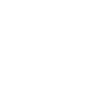 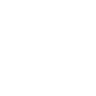 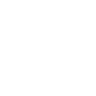 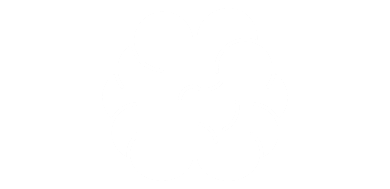 Practice
For more videos visit mrbartonmaths.com/videos
Worked Example
Your Turn
6cm
12cm
@kgillies86
8cm
4cm
4cm
@kgillies86
2cm
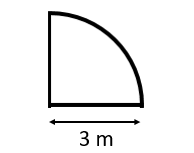 2cm
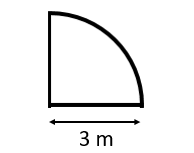 0.2cm
@kgillies86
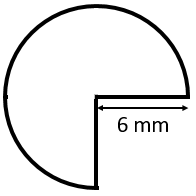 0.2cm
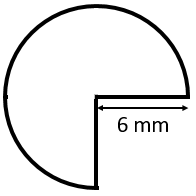 0.4cm
@kgillies86
20.57 cm
8cm
10.28 cm
4cm
20.57 cm
4cm
@kgillies86
10.28 cm
2cm
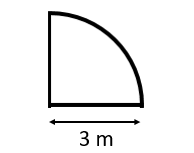 7.14 cm
2cm
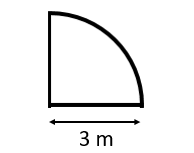 0.71 cm
0.2cm
@kgillies86
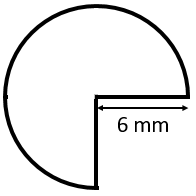 1.34 cm
0.2cm
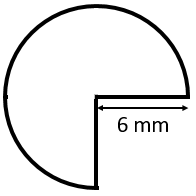 2.68 cm
0.4cm
@kgillies86